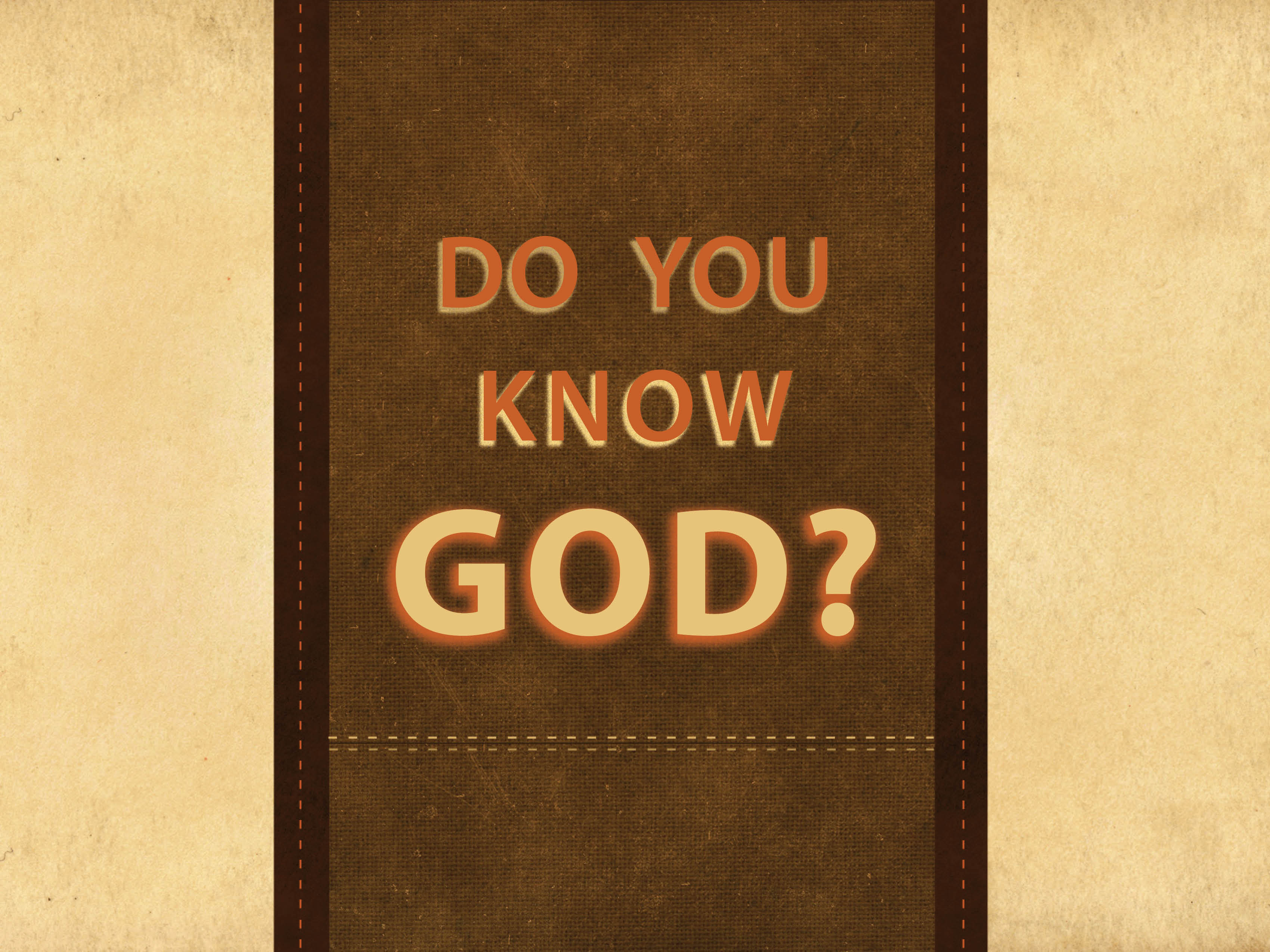 No, I’ve never heard of Him.
Acts 17
Start with “In the beginning God…” (Genesis 1:1)
I’ve heard of Him…
Romans 1:19–23
Romans 10:16–19
1 Corinthians 2:10–13
I’ve met Him…
James 2:19
Luke 15:11–32
I know Him. He’s an associate of mine…
Luke 10:38–42
Galatians 2:20
He’s a great friend… I haven’t talked to Him lately.
Revelation 2:4
Jeremiah 2:2–3
Revelation 2:5
We’re good friends!
James 2:232 Chronicles 20:7Isaiah 41:8
Proverbs 17:17; 18:242 Timothy 4:16–17